Compliance UpdateBrett Patterson, Principal Manager, Enforcement Operations
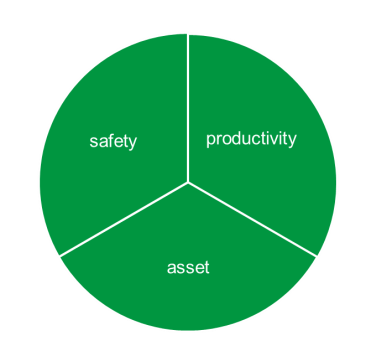 The Compliance Task!
The purpose of Roads and Maritime is to enable safe and efficient journeys throughout NSW

Divisional focus is to become an agile, risk-based and outcomes focused regulator. 

This means our regulatory policies, practices, systems and processes need to be aligned with today’s modern environment and be flexible to support future changes in the transport landscape. 

In striving to achieve this purpose Roads and Maritime are engaging with industry and where required targeting non complying operators and associated parties within the chain of responsibility.
2
Compliance Inspections
2015/2016 heavy vehicle inspections included:

On-road enforcement: 			 60, 794 (98,974 units)
 Heavy Vehicle Safety Stations: 121,165 intercepts (226,617 units)
Inter Agency: 					 66,365 (121,288 units)
 Heavy Vehicle Inspection Stations: 93,132  
TOTAL over  542,000 units inspected through all our safety road enforcement campaigns.
3
2015/2016
Vehicle category and key defects identified
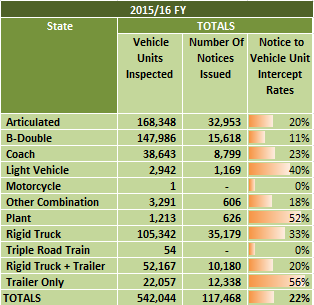 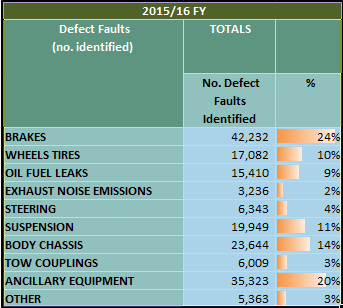 4
State-trans 2016
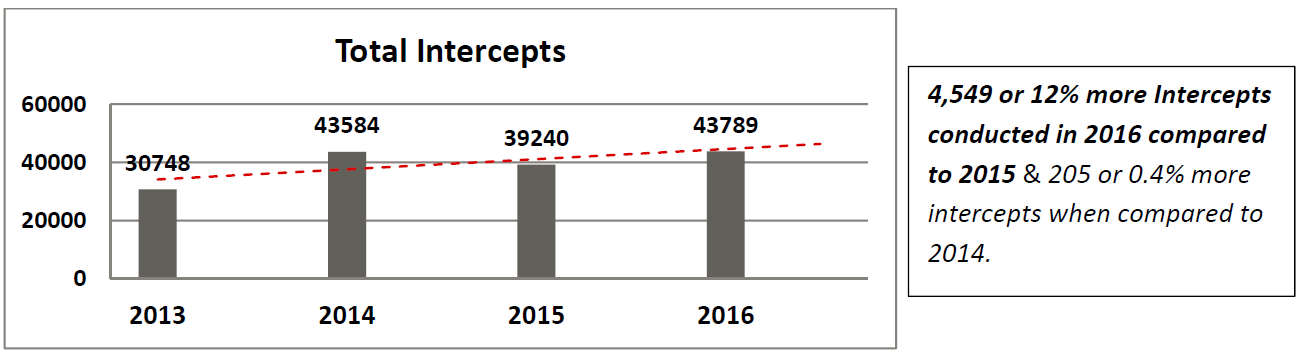 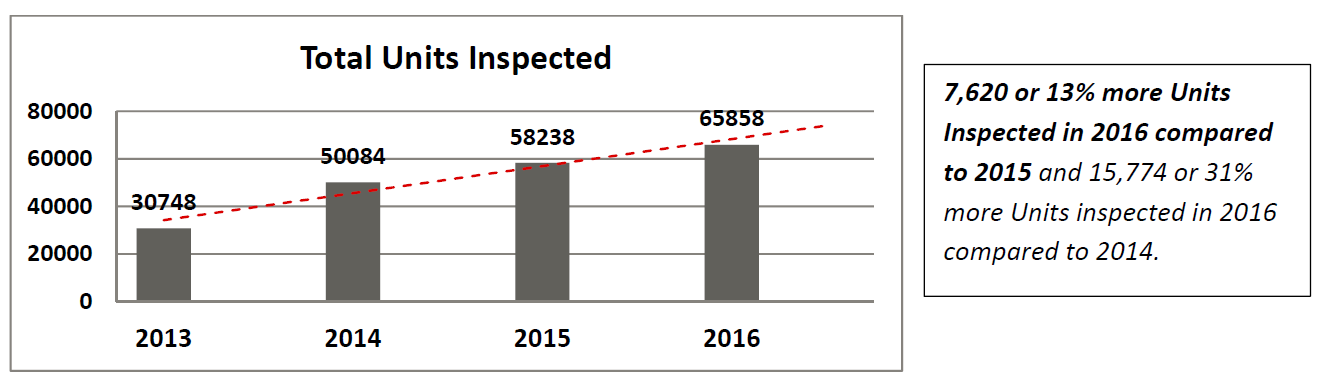 5
State-trans Defect notices
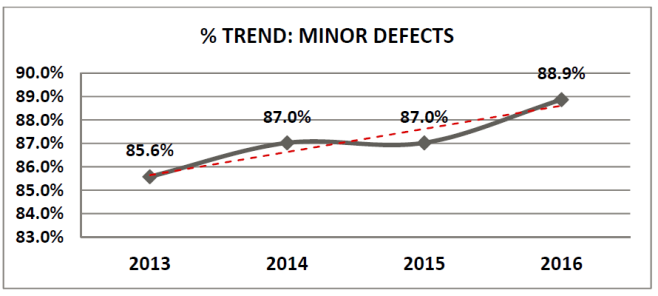 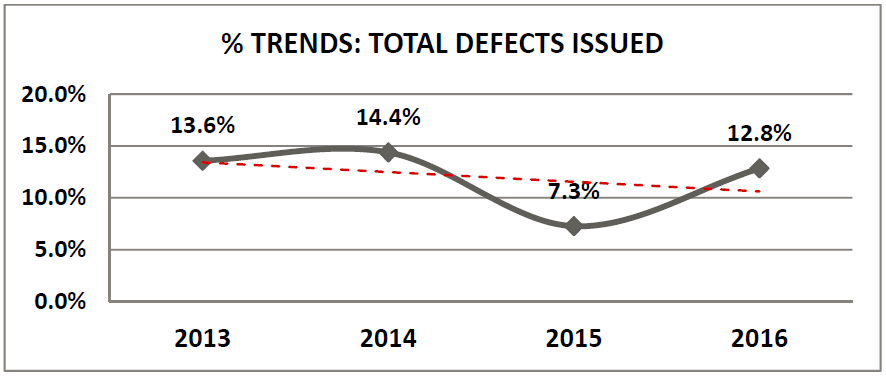 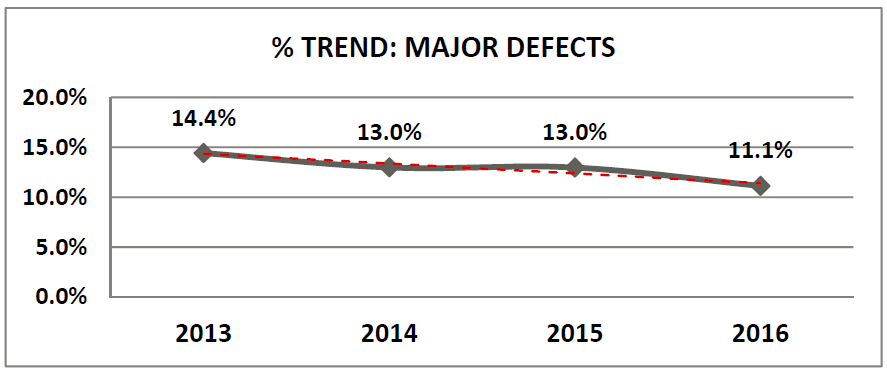 6
Poor fleet maintenance
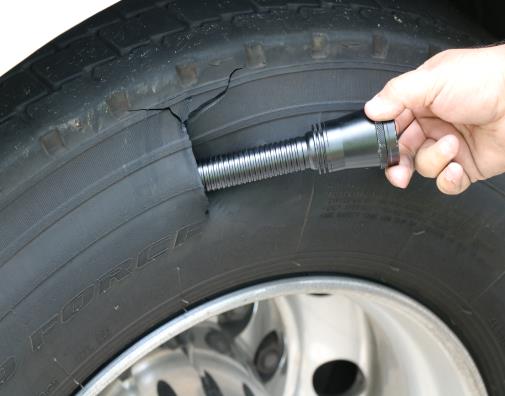 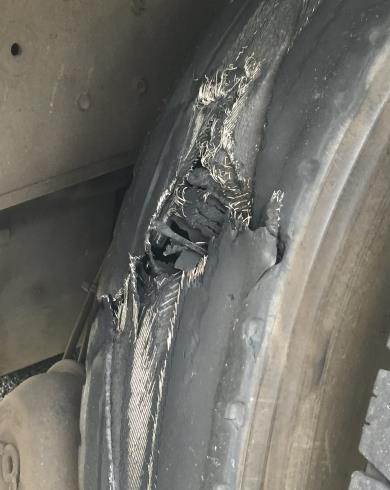 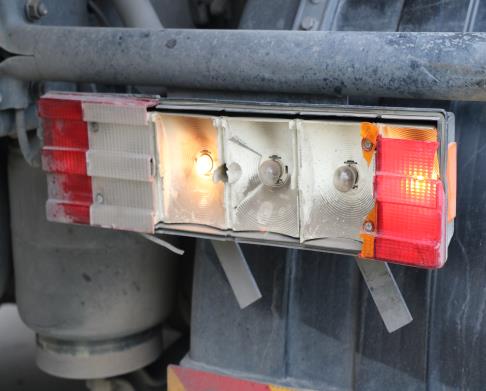 [Speaker Notes: Poor maintenance is another factor, with these trucks delivering into Distribution Centres, having travelled some distance in poor repair, all signficant road safety risks]
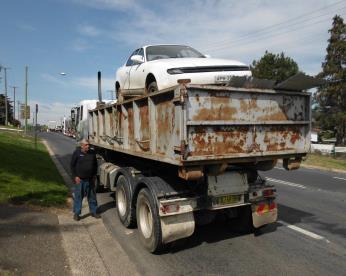 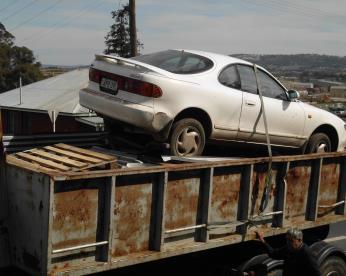 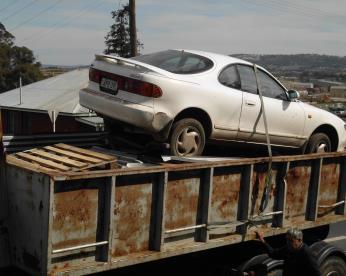 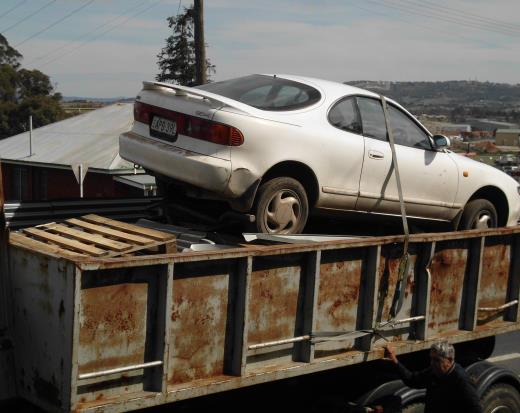 Access and loading
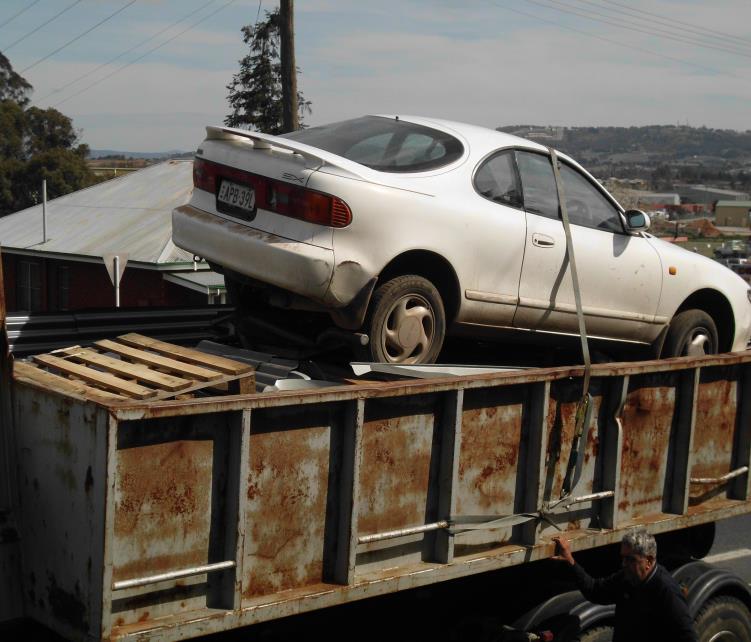 Poor loading
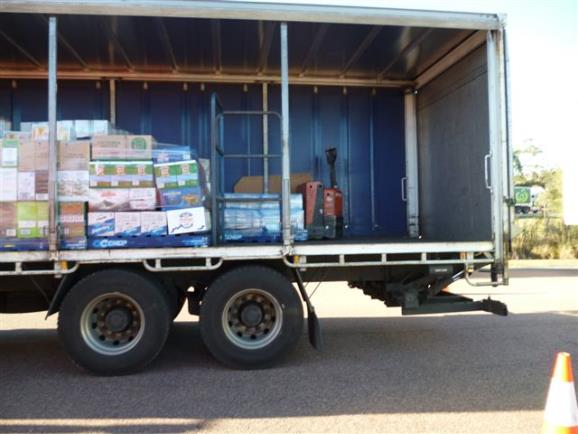 Brakes
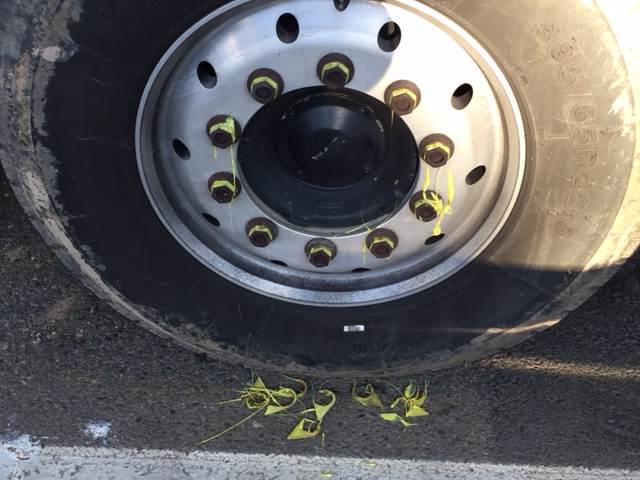 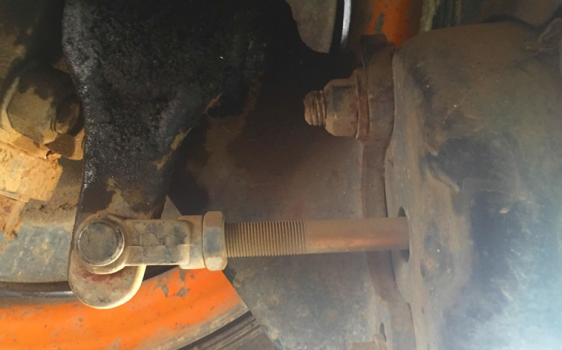 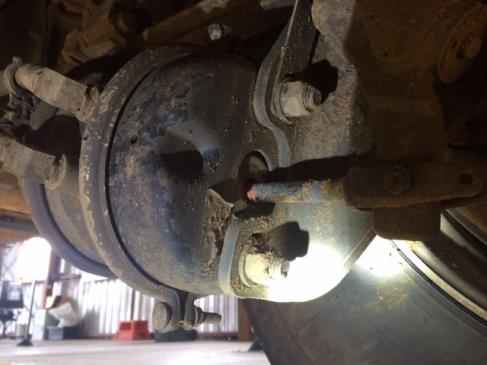 Melt Temperature: 
125°C (standard) 
165°C (high temperature) 
203°C (ultra high temperature)
10
Operator profiling
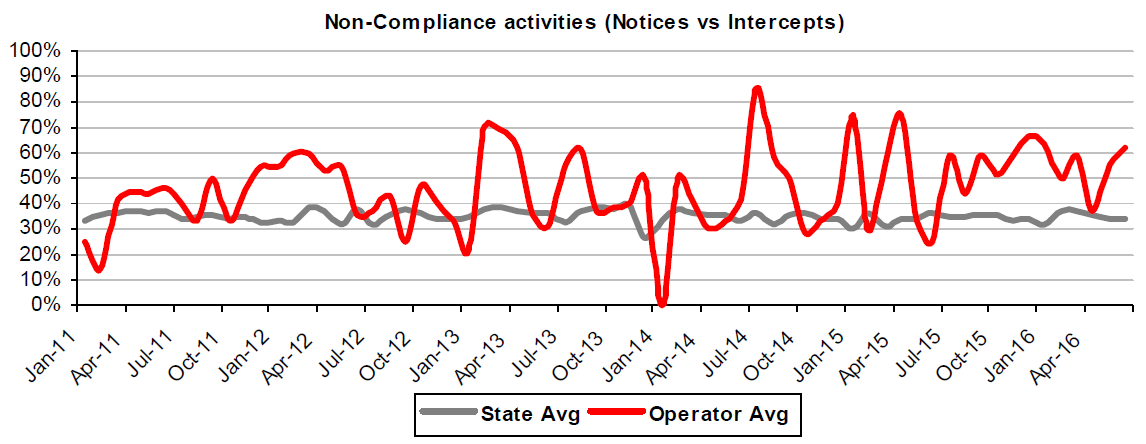 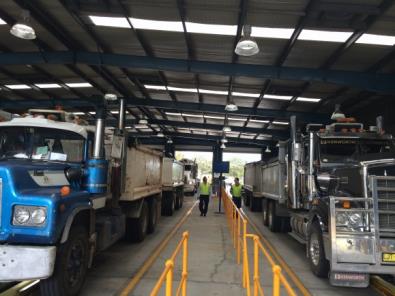 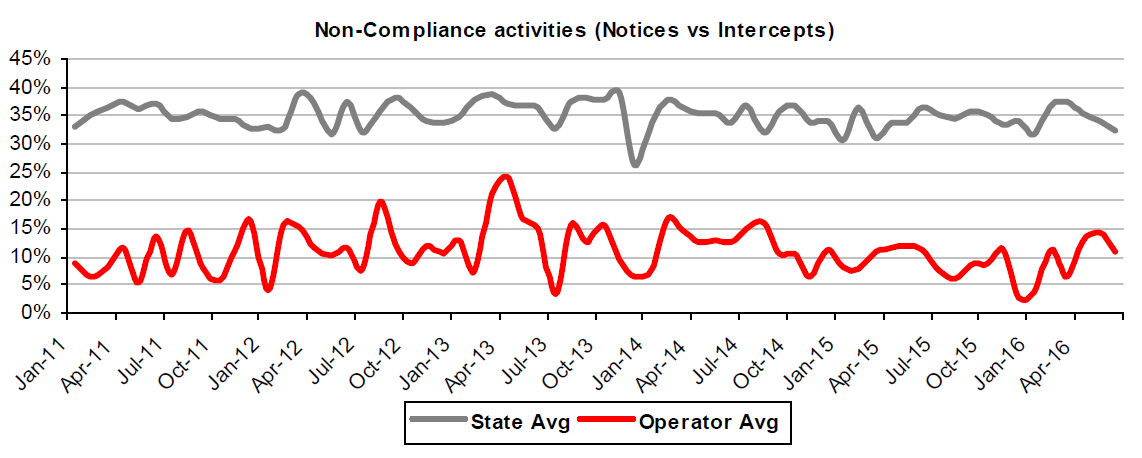 11
[Speaker Notes: 2015 Total Intercepts: 1237 Total Units Inspected 3228
2016 to 1 August Total Intercepts: 638 Total Units Inspected 1704]
Engagement and education
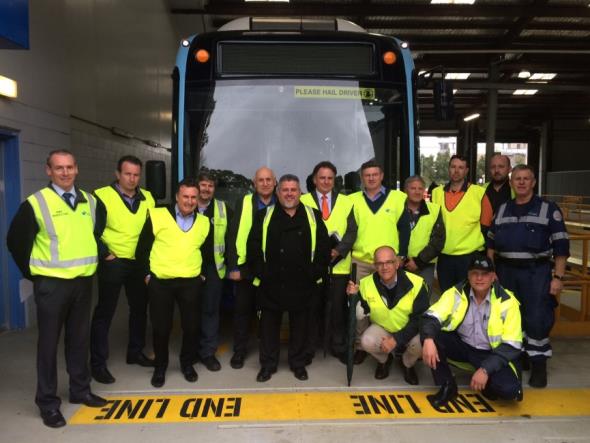 Heavy vehicle operators visit 
to Marulan Heavy Vehicle Safety Station
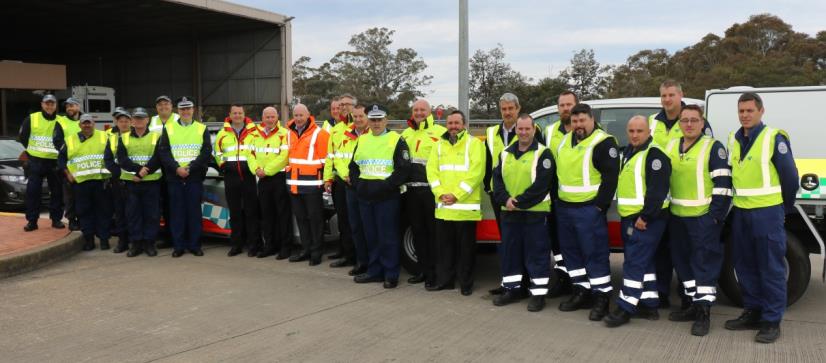 BUSNSW and Bus operators visit to RMS inspection site
12
DG Industry Inspections 2013
Late  2013/14
Of the 366 units inspected;

47 % passed inspections (172 units)
7% Formal Warning Notices (26 units)
30% minor defect notices (109 units)
15% major defect notices (56 units)
1%  Major GROUNDED defect notices (3 units)
13
2015 DG Compliance Monitoring
June 2015
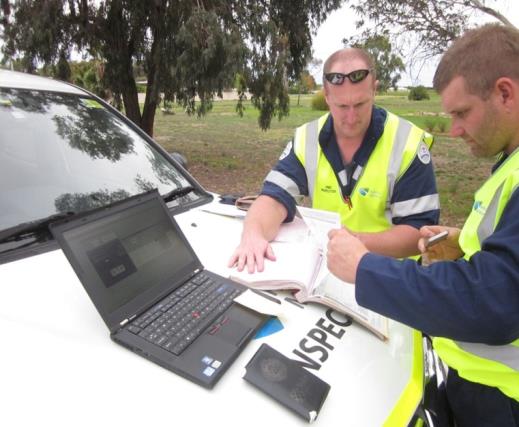 Of the 54 units inspected;

78 % pass inspections (42 units)
16% minor defect notices (9 units)
3%   major defect notices (2 units)
3%   Major GROUNDED defect notices (2 units)
14
2016 DG Compliance Monitoring
July 2016
Of the 98 units inspected in summary the results were:

86 % units defect free  (84 units)
 
13%  Minor defects (13 units) 
> 1%  Major defect (1 unit) 

0 Major Grounded defects
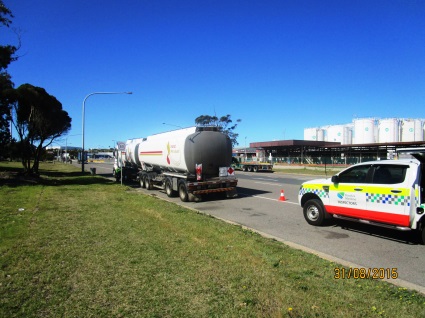 15
Dangerous goods vehicle
Brakes
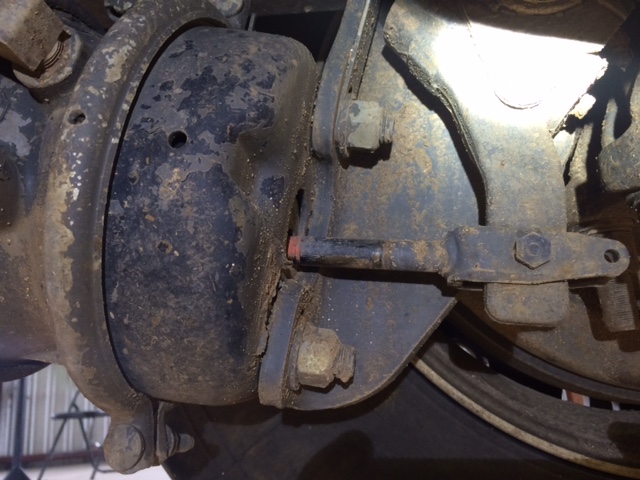 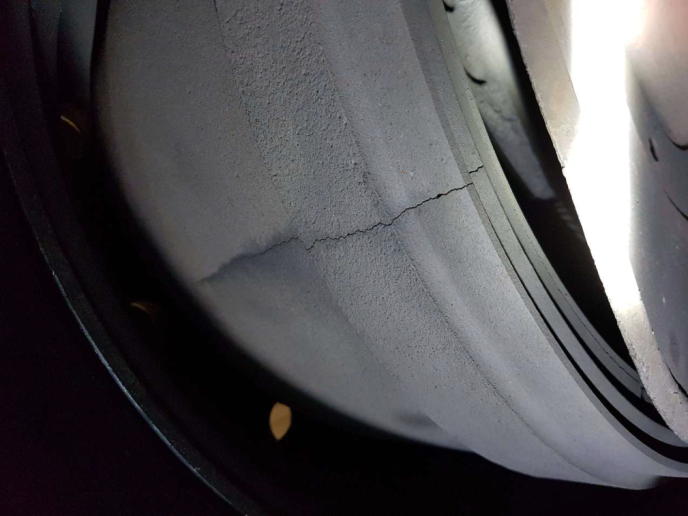 16
We are here to help
Heavy Vehicle Hotline 
1300 STOP HV 
(1300 786 748)
17